The Pursuit of Extramural Funding: How the Office of Research Development Can Help You
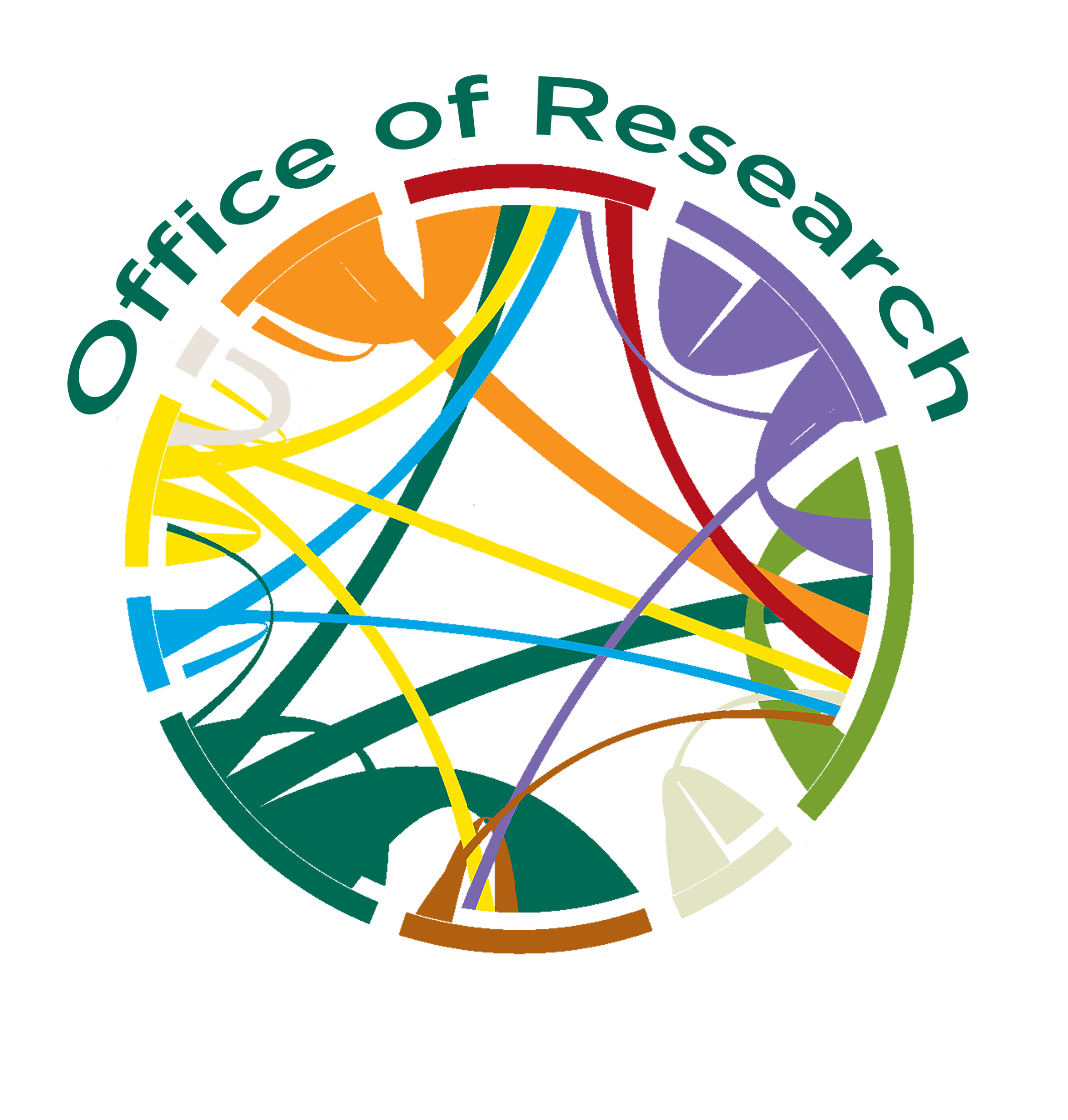 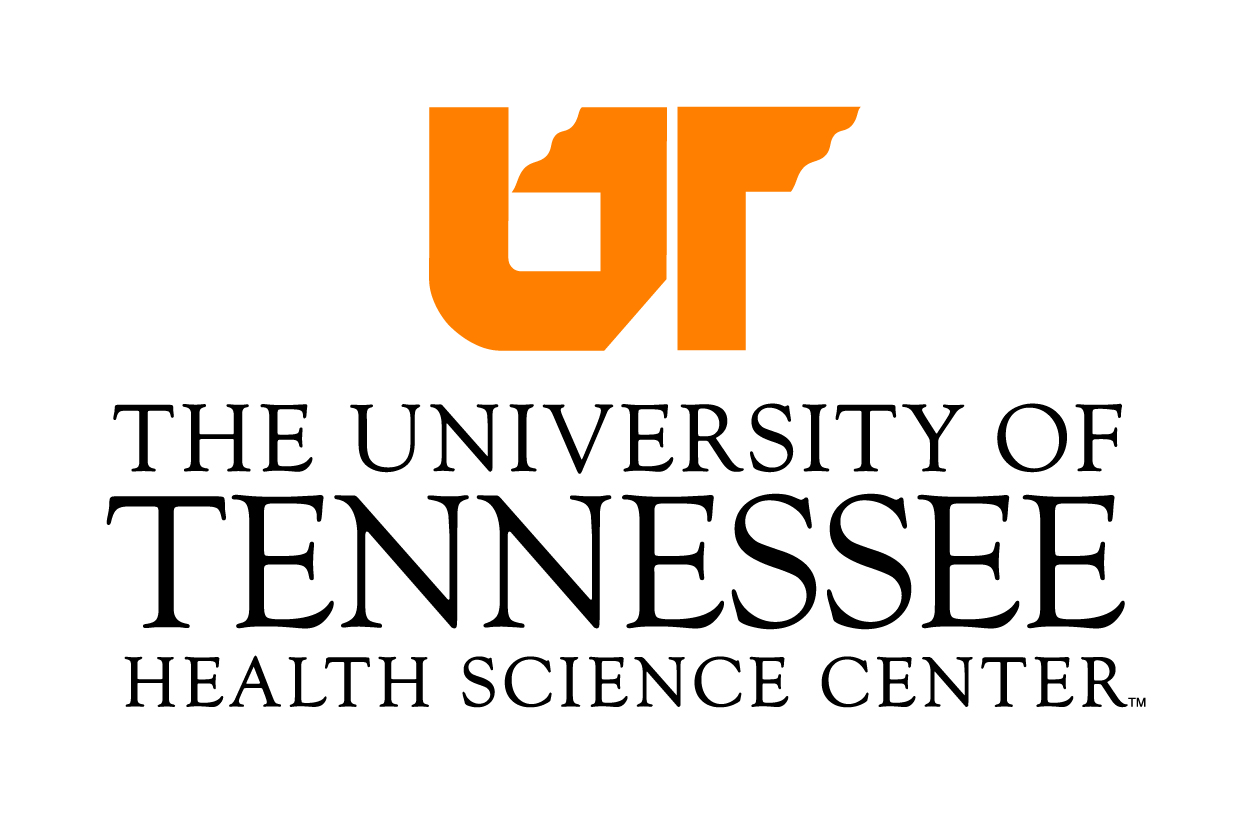 Who we are and what we doLisa Youngentob - DIRECtor
CORNET Award program and CORNET-related events
Bridge Funding
New Grant Support
Limited submission process
Distribute funding opportunities to the campus
Point of contact for setting up services with external grant consultants, Hanover Research
Track Office of Research resources
Office of Research events (workshops, seminars, symposiums and conferences)
Yes, I’m the one who sends you all of the emails in the middle of the night!
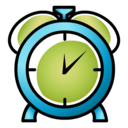 Who we are and what we doJamie Whartenby - Administrative Specialist III
Conducts one-on-one consultations with investigators to assist in identifying relevant external funding opportunities by introducing and training on use of Funding Institutional (FI)
Identifies open/upcoming funding opportunities and limited submissions
Pre-reviews submissions from InfoReady Review (IRR)
Maintains O of R resource tracking spreadsheets
Event planning
IT whiz
Office of research development - MISSION
In keeping with the Office of Research’s vision of UTHSC becoming a world-class, interdisciplinary and research-intensive health science center, the Office of Research Development aims to assist in the pursuit of this goal by:
Providing targeted funding opportunities to research faculty
Establishing and enhancing collaborations within and beyond UTHSC
Offering proposal development services and resources to maximize competitiveness of grant applications and scientific manuscripts
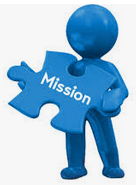 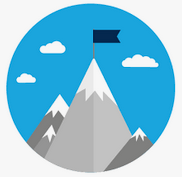 Where to find us on the web
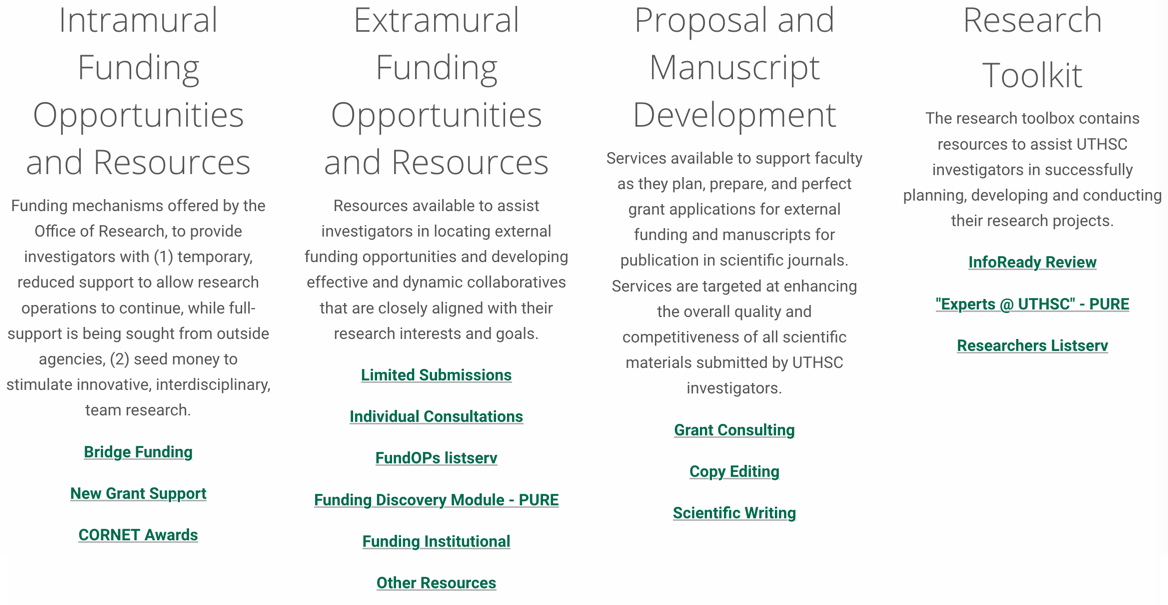 http://www.uthsc.edu/
[Speaker Notes: Hot link http://www.uthsc.edu/]
Intramural Funding Opportunities and Resources
Interim funding mechanisms offered by the Office of Research which offers:
 temporary, reduced support to allow research operations to continue, while full-support is being sought from outside agencies 
Bridge Funding
New Grant Support
seed money to stimulate innovative, inter-disciplinary, team research 
CORNET Awards
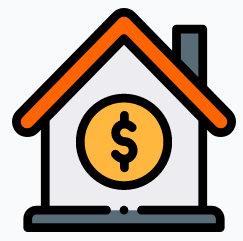 Bridge Funding (BF)
Intramural, competition-based program 
Interim funding to UTHSC faculty whose renewal application for an expiring grant was not funded
Provides temporary, reduced support
Allows retention of key personnel and continued laboratory or research operations, while full-support is being sought from outside agencies
Funding information:
Up to $75,000 total for R01s (or equivalent)
Award money can be used for up to two years
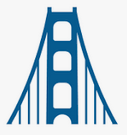 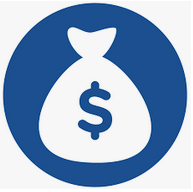 [Speaker Notes: Add Hot link http://www.uthsc.edu/research/development/intramural-funding/index.php]
Bridge Funding (BF) - eligibility
Eligible:
Lapsed grant was funded by a national funding  for at least three consecutive years
Competitive renewal application was submitted during the final year of the extramural funding cycle (or no-cost extension)
Competitive renewal application was not funded
Funding application was a direct continuation of the previously funded grant
Not eligible:
Adjunct faculty
Non-renewable grants such as R21s or R03s
Previously funded grants that ran out without a notice of non-continuation of funding
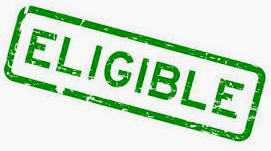 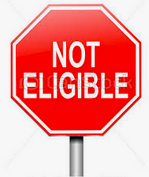 Bridge Funding (BF) - eligibility
Budget Limitations:
No faculty salaries 
No graduate student stipends (if supported by the graduate college)
No large equipment purchases
Travel with a limitation of $1,500 is allowed for attending a national scientific conference
If there is a question as to your unfunded grant’s eligibility, contact ORD
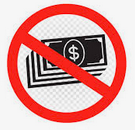 New Grant Support (NGS)
Internal, competition-based program
Interim funding to UTHSC investigators who’s new grant submission was scored, but not funded
Allows investigators to continue their research activities so they can 
address reviewer’s concerns
collect additional data
strengthen their unfunded grant
Funding information:
 Up to $20,000 for R15s and R21s (or equivalent) and up to $30,000 for R01s (or equivalent)
Award money can be used for up to two years
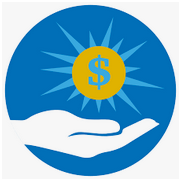 [Speaker Notes: Add hot link http://www.uthsc.edu/research/development/intramural-funding/index.php]
New Grant Support (NGS) - eligibility
Eligible Principal Investigators (PIs) are those whose: 
New R01, R15 or R21 (or equivalent) grant was scored, but not funded 
Scored grant was reviewed within the previous six months of the NGS deadline
Scored grant was an A0 or A1 submission
Not eligible:
Adjunct faculty 
Unscored grants
Grants reviewed more than 6 months prior to NGS deadline
Continuation/competitive renewal grants (these grants are eligible for Bridge Support)
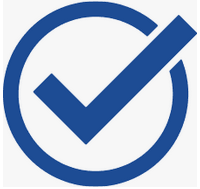 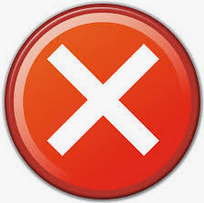 New Grant Support (NGS) - eligibility
Budget Limitations:
No faculty salaries
No graduate student stipends (if supported by the graduate college)
 No travel
No large equipment purchases
 If there is a question as to your unfunded grant’s eligibility, contact Lisa Youngentob in ORD
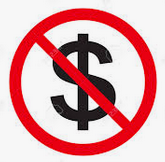 BRIdge funding/new grant support - applying
Three deadlines/year
January 31st
April 30th
August 31st 


Apply via the UTHSC InfoReady Review Portal
Guidelines and Checklist found on webpage
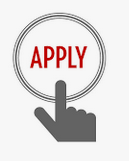 CORNET Awards
COLLABORATIVE RESEARCH NETWORK 
	(CORNET)  AWARDS






Provide seed money to stimulate innovative, interdisciplinary, team-based research, which will give rise to future extramural funding
Designed to promote new lines of research among newly created research teams in response to a specific CORNET announcement
Not intended as bridging funds or a mechanism to extend ongoing funded research
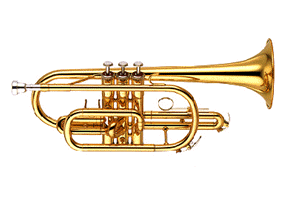 [Speaker Notes: Add hot link http://www.uthsc.edu/research/development/intramural-funding/index.php]
CORNET AWARDS – eligibility
Eligibility:
Open to faculty on all UTHSC campuses (adjunct faculty not eligible)
Each proposal must include, at minimum, one faculty member from each collaborative unit
Guidelines:
Outlined on each RFA
To apply, PIs are not required to have institutional approvals for research involving human subjects, animals, biohazards, etc., but awardees must submit notification of compliance approval prior to release of CORNET funding
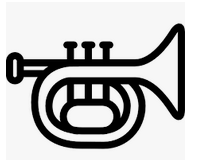 CORNET Awards – FOCUS areas
Aiming to create a CORNET collaborative to encompass each of the six areas of Excellence described in the Operational Strategic Plan for Research. 

To date, we have funded CORNETs in Cancer, Substance Abuse, Regenerative Medicine, Drug Discovery and Development, Health Disparities Research, Vascular Disease, Diabetes, and Epidemiology.
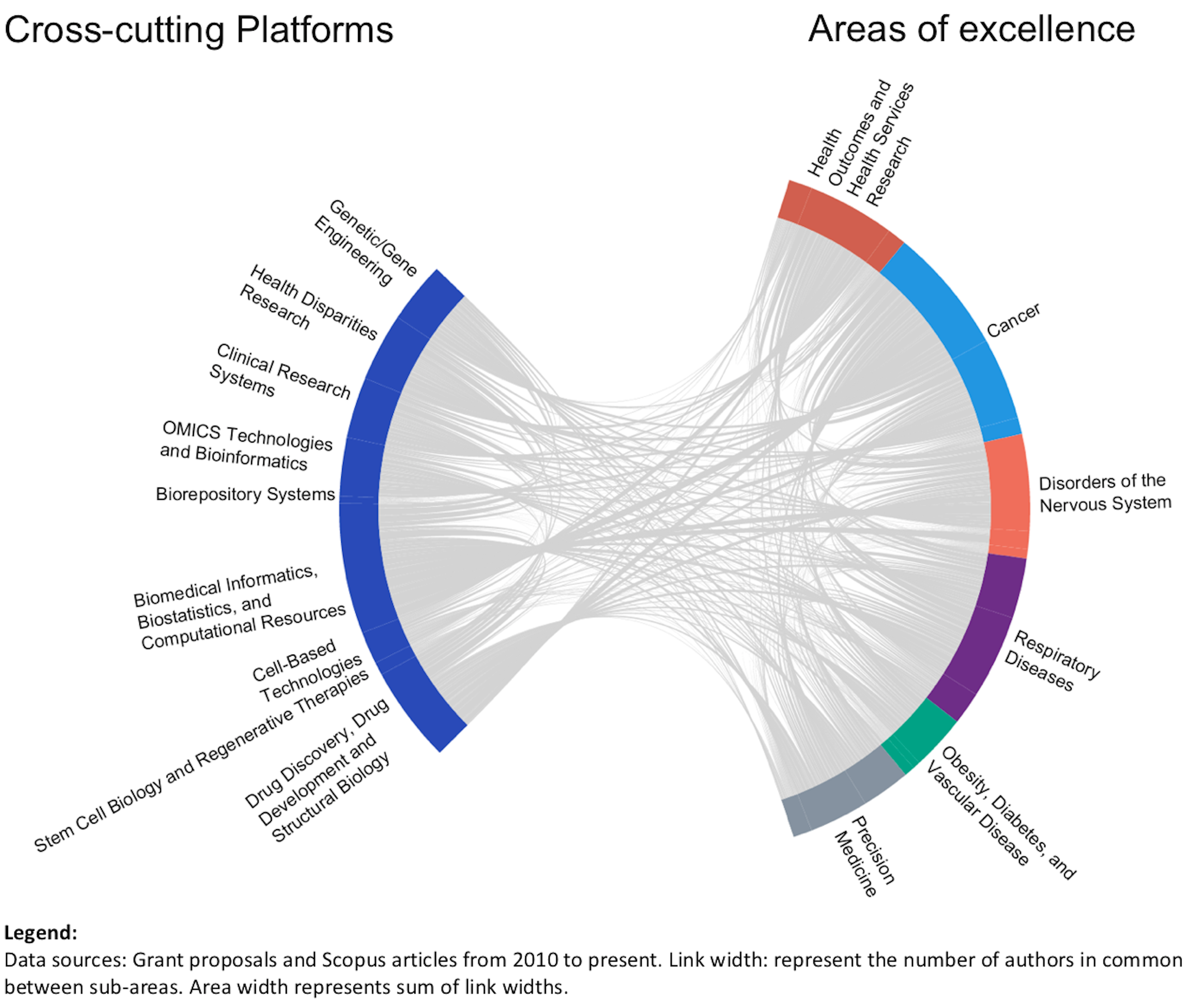 CORNET Awards – internal collaboratives
Cross-college
Stimulate interdisciplinary research among UTHSC faculty from different UTHSC colleges 
2016: 47 applications, 9 funded
2017: 41 applications, 6 funded
Clinical
Stimulate research productivity among UTHSC faculty members who function primarily as clinicians (Physicians, Dentists, Clinical Psychologists, RNs, Physical and Occupational Therapists, Clinical Pharmacists, etc.)
2017: 29 applications, 4 funded
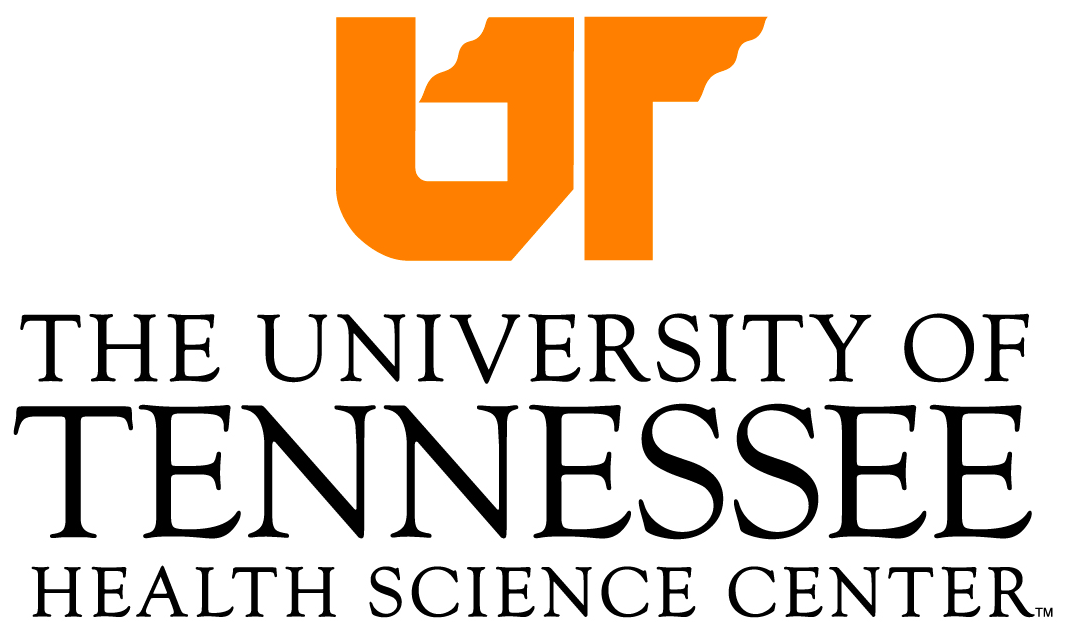 CORNET Awards – state-wide collaboratives
Cross-System
Creating collaborations between faculty from multiple University of Tennessee System institutions

 UT CORNET Awards in Cancer
2017: 20 applications, 3 funded
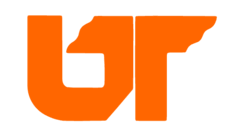 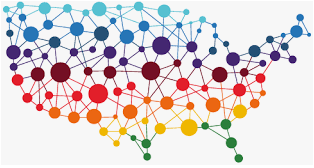 CORNET Awards – regional collaboratives
Facilitating team research between faculty from UTHSC and other Mid-South universities 

2016 - UTHSC/University of Arkansas for Medical Sciences - Substance Abuse
1 application, 1 funded
2017 - UTHSC/University of Arkansas for Medical Sciences - Cancer	
10 applications, 4 funded
2018 - UTHSC/University of Mississippi Medical Center/Tulane University - Health Disparities 
11 applications, 2 funded
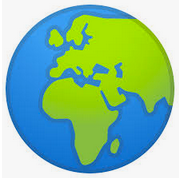 CORNET Awards – global collaboratives
Pairing faculty from UTHSC and international universities/hospitals

2017 - UTHSC/Harbin Medical University (China) - Cancer, Vascular Disease, Diabetes, and Epidemiology
7 applications, 3 funded
2018 - UTHSC/West China Hospital/Sichuan University (China)- Regenerative Medicine
4 applications, 2 funded
2018 – UTHSC/Ghana Health Services, Korle-Bu Teaching Hospital, H3Africa/UMC Utrecht, the Netherlands - Preeclampsia 
1 application, 1 funded
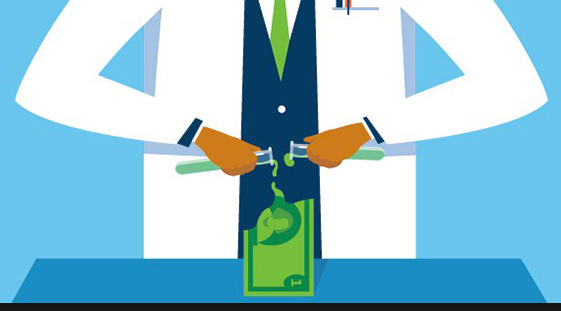 CORNET Awards – Industry collaboratives
Build research relationships between UTHSC faculty and industry partners. Aimed not only at acquiring extramural funding but also spin-offs, patents, and IP

2017 – UTHSC/UTRF/Southern Research (Birmingham, AL) – Drug Discovery and Development
Aims to launch drug discovery programs that are based on new and unique biology of disease that will fill significant unmet medical needs. 
12 submitted, 2 funded
CORNET Awards -A Successful Seed Grant Program
Since the inception of the CORNET program in 2016:

43 CORNETs awarded

$2M ($2,375,478)
awarded from all 
partnering institutions 

$1.5M ($1,559,555)
awarded from 
UTHSC Office of Research

14 extramurally funded grants stemming 
from CORNET work, 
worth $12 M ($12,285,635)
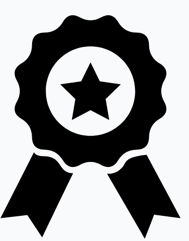 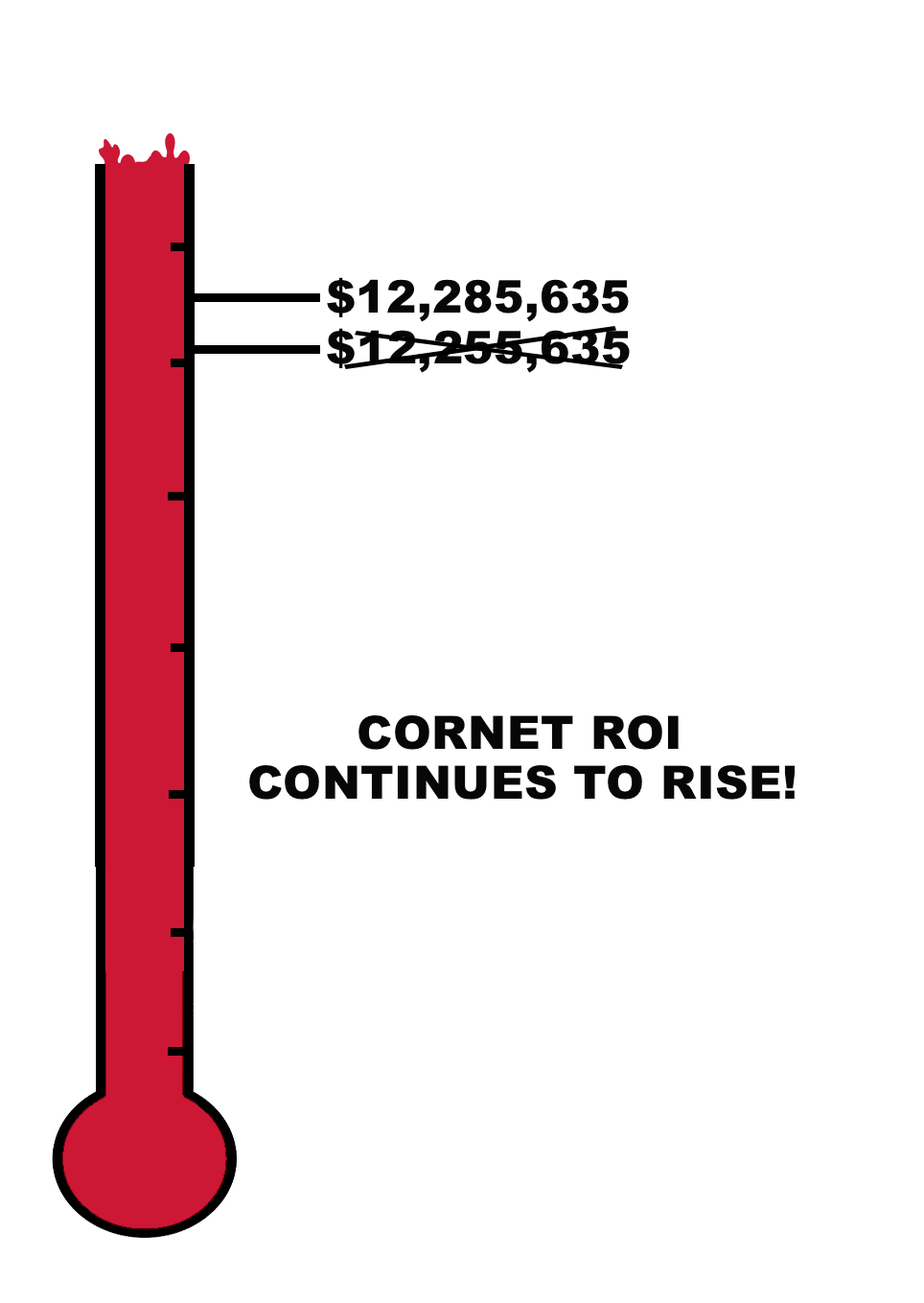 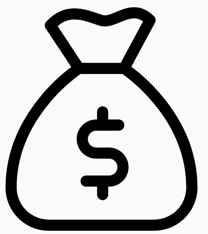 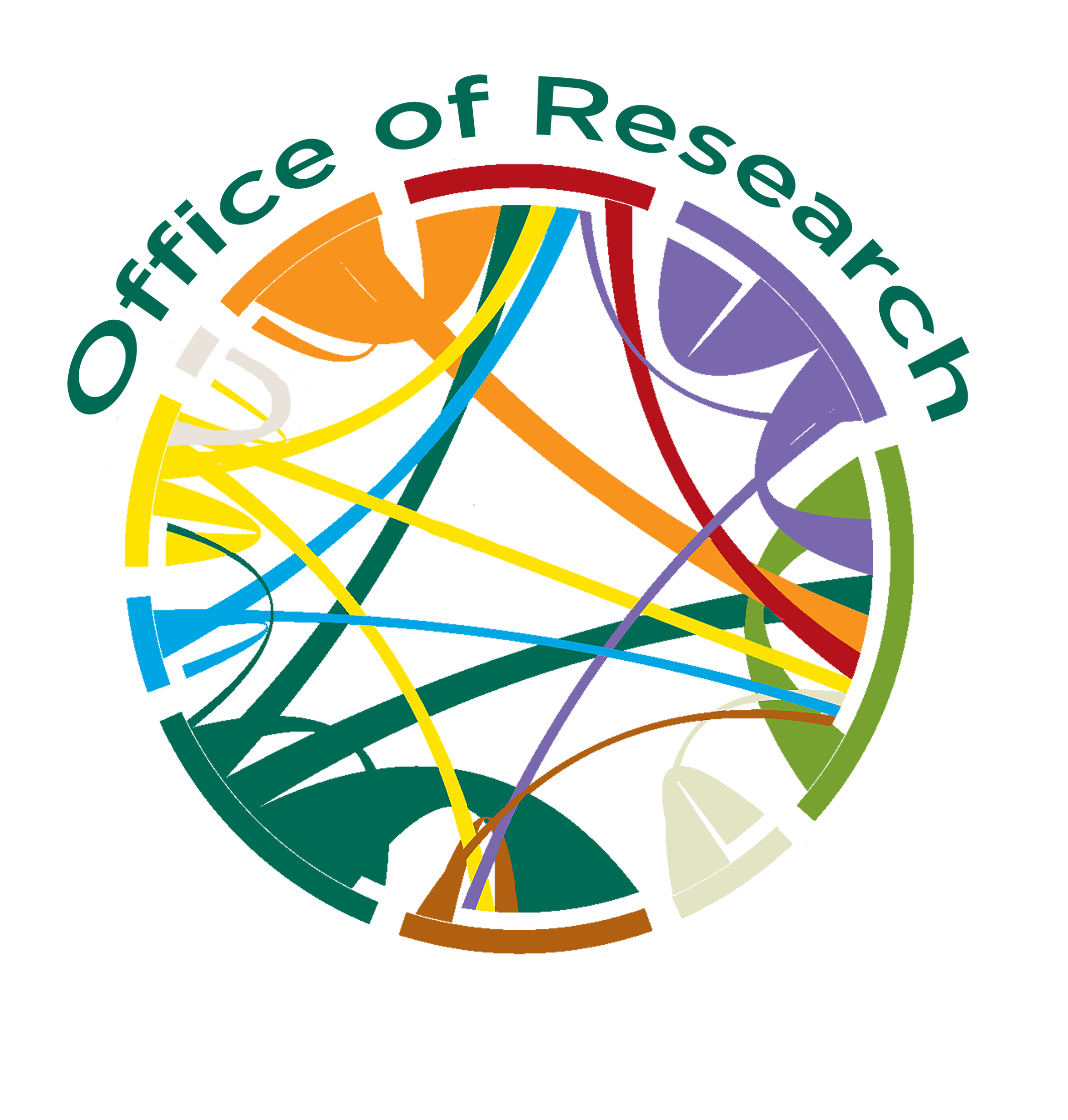 8-fold 
(7.88) 
Return on Investment
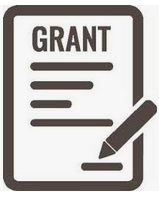 Extramural Funding Opportunities and Resources – Limited submissions
Grants, awards and fellowships that limit the number of proposals that can be submitted from one institution
ORD conducts internal competition to choose the most competitive proposal
Only selected UTHSC nominee is allowed to submit to the funding agency
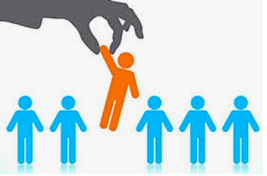 [Speaker Notes: Hot link http://www.uthsc.edu/research/development/extramural-funding/limited-submissions.php]
Limited submissions - announcements
UTHSC Researchers, please note: 
Investigators who identify a limited submission grant, award, or fellowship program (one that restricts the number of applications that can be submitted from an institution), should immediately contact the Office of Research Development (lyoungen@uthsc.edu) if interested in submitting a proposal. Failure to do so will preclude routing of the application through the Office of Sponsored Programs’ Cayuse SP System, and submission to the funding agency. For more information regarding the Office of Research’s procedure for limited submissions, please go to the following link: http://www.uths.c.edu/research/development/extramural-funding/limited-submissions.php
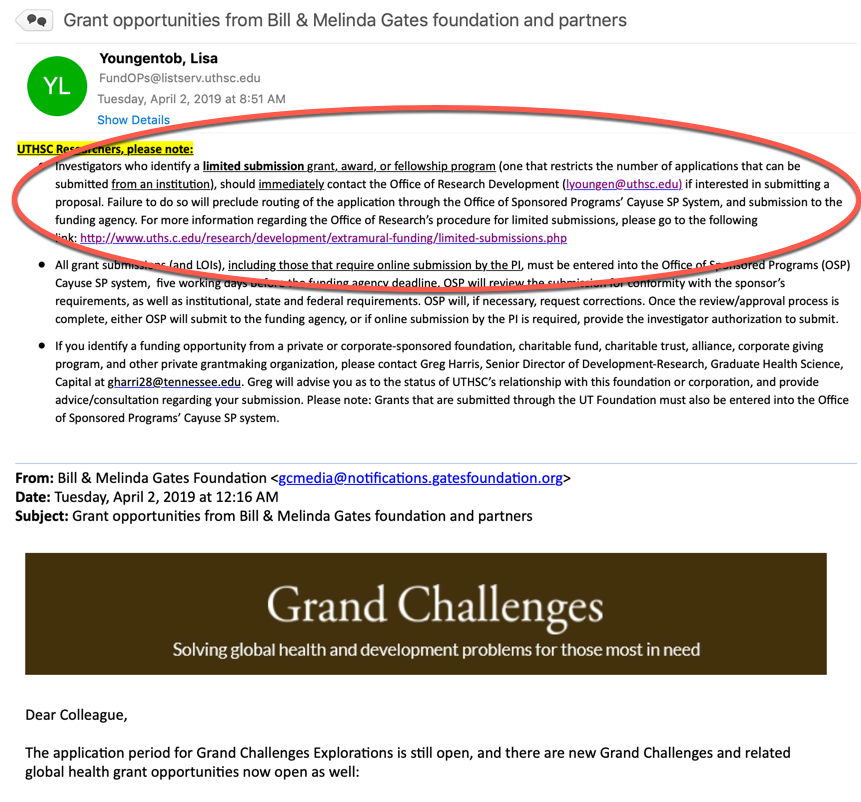 Limited submissions - Process
Eligible proposals move on to internal review committee
VCR chooses nominee based on reviews
Submit pre- proposal via IRR
Nominee enters full proposal into Cayuse SP 5 days before funding 
agency deadline
ORD notifies all applicants of submission outcome
Limited submissions - Process
Limited submissions - announcements
Once a limited submission opportunity has been identified, ORD will do one of the following:
Distribute a limited submission 
e-blast announcement to the 
FundOPs and Faculty listservs
Most NIH limited submissions 
are announced via the Friday 
NIH Funding Opportunities and 
Notices eblast sent out only to the 
FundOPs listserv
These limited submissions require a Notice of Interest (NOI) email to be sent to ORD by a specific date
Only those who respond with a NOI before the deadline will be able to participate in the internal competition
Most NSF limited submissions will be
 announced in the same manner 
as the NIH announcements
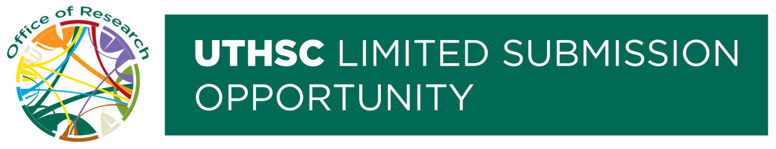 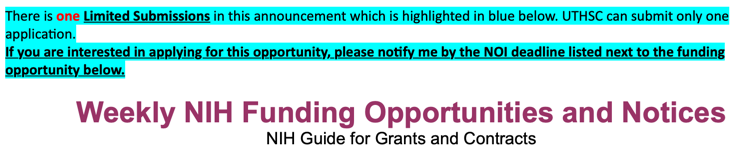 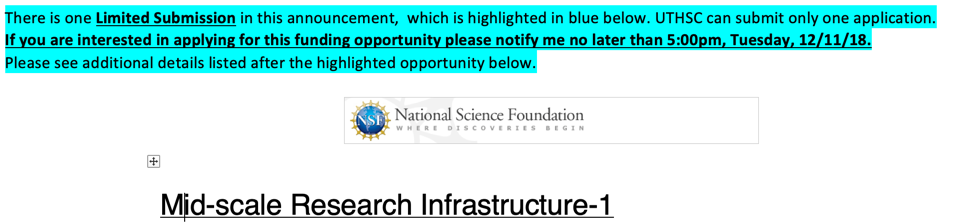 Limited submissions - announcements
InfoReady Review homepage has all active limited submissions, and a calendar (and searchable listing) of past limited submissions
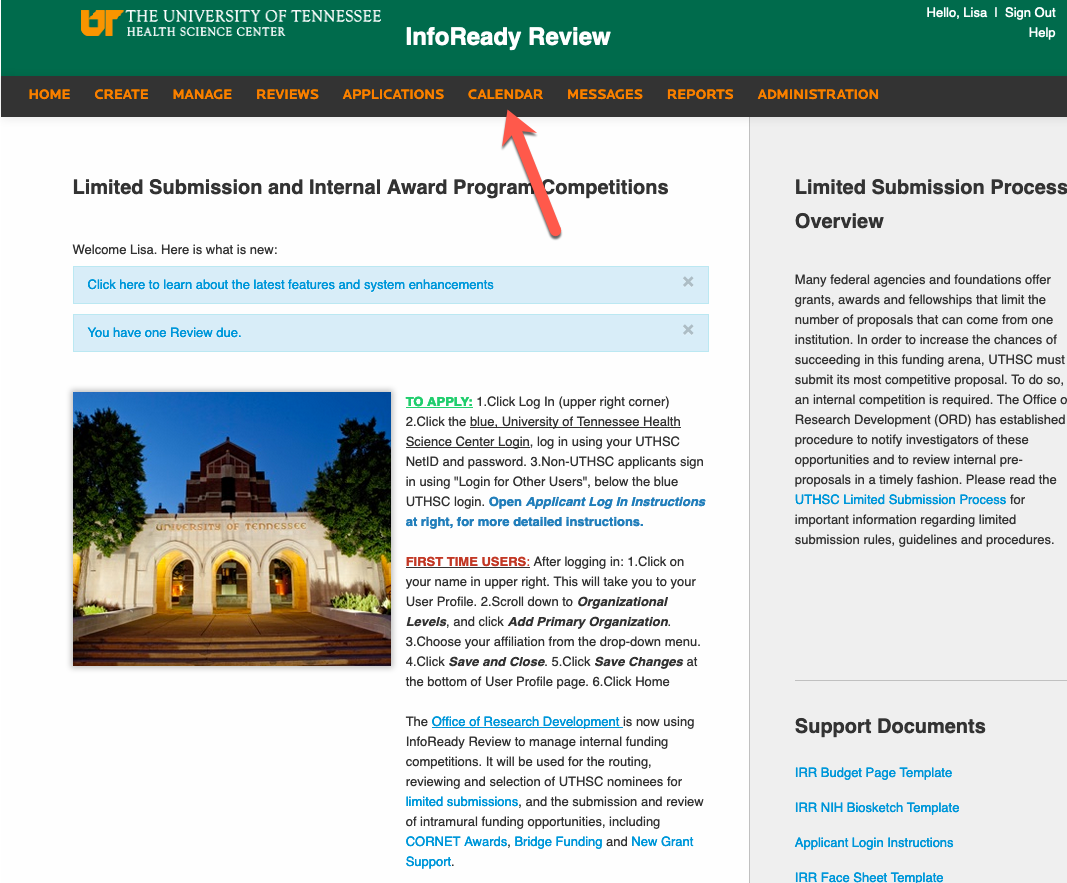 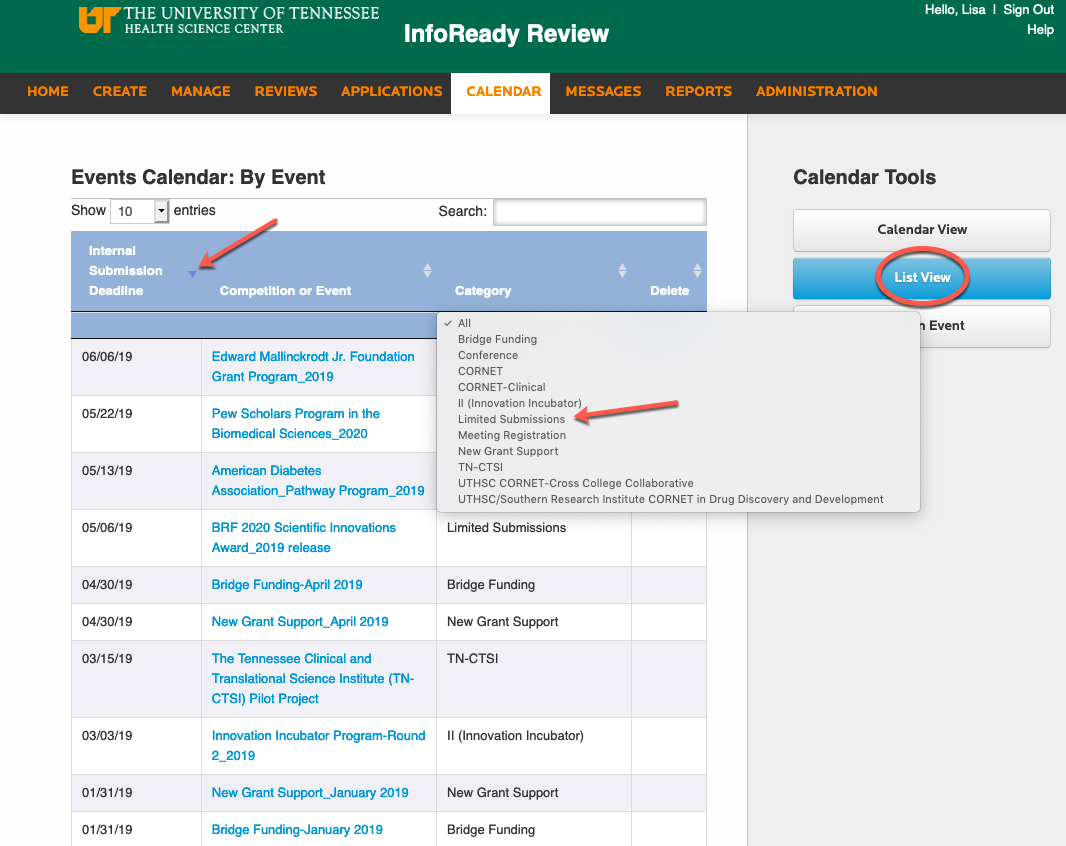 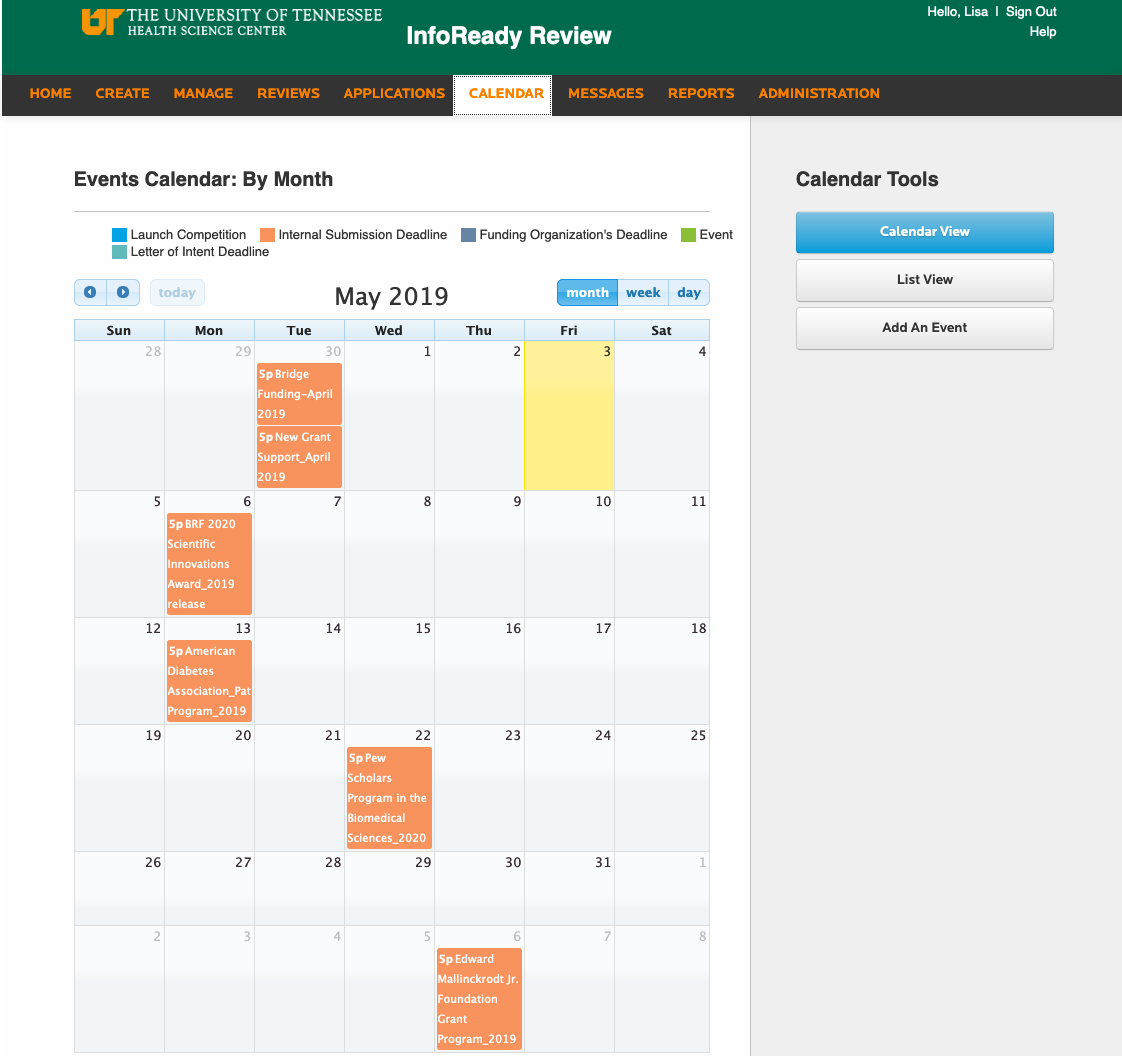 [Speaker Notes: Add hot link https://uthsc.infoready4.com]
Extramural Funding Opportunities - Funding institutional (FI)*
Searchable database of funding opportunities, funders, and awarded grants, taken from a wide range of governmental and private sources
Faculty, students and staff can use FI to: 
Search for funding opportunities
Find new sources of external grant income
Identify potential collaborators and find investigators that are securing grants in their field of interest 
Survey funding trends
Set up alerts to be notified automatically of new funding opportunities
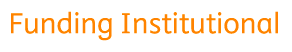 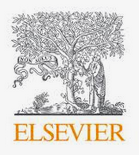 *The UTHSC Office of Alumni Affairs and Development has generously made this product available to the UTHSC campus
Funding institutional (FI)* - account set up
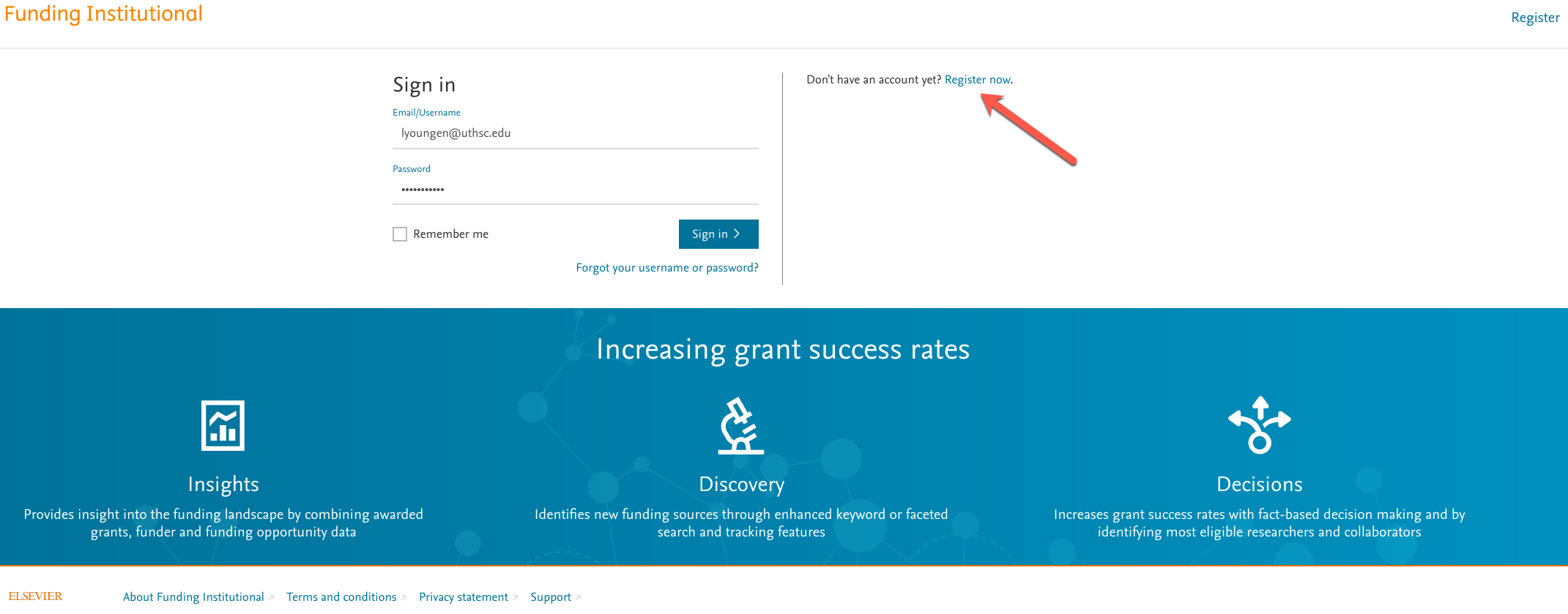 FI does not support SSO, so you will need to create an account at https://www.fundinginstitutional.com/login
*The UTHSC Office of Alumni Affairs and Development has generously made this product available to the UTHSC campus
[Speaker Notes: Add hot link https://www.fundinginstitutional.com/login]
Funding institutional (FI)* – training and informational resources
Jamie is available for one-on-one consultations to introduce and train investigators on how to use FI
ORD Quick Tips and Tricks flyer:  http://uthsc.edu/research/development/extramural-funding/documents/funding-institutional-v2-online-version.pdf 
Link to Users Manual and Quick Search Tips Guide: https://www.fundinginstitutional.com/static/rev0/scripts/files/UserManual.pdf 
FI Webinar: “Introducing Funding Institutional”: https://www.brighttalk.com/webcast/13819/287481?utm_source=Elsevier&utm_medium=brighttalk&utm_campaign=287481 
Website: https://www.elsevier.com/solutions/funding-institutional
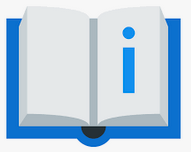 *The UTHSC Office of Alumni Affairs and Development has generously made this product available to the UTHSC campus
Extramural Funding Opportunities -OTHER sources
Investigators in search of funding opportunities in areas of special interest can set up individual consultations with Jamie in ORD 
FundOPs listserv
alerts for active intramural grants that are supported by the Office of Research, and extramural research funding announcements as they are made available to the Office of Research Development
Sign up for funding agency newsletters/funding announcements
Proposal Development - grant consultant
Hanover Research
Helps to strengthen competitive grant proposals to federal agencies such as NIH and NSF as well as grants to foundations
Work with faculty by providing reviews that underscore key insights into funder priorities and recommendations for improvement
Services - detailed descriptions on website Consultation
Proposal Review Services
Grantsmanship Training and Workshops
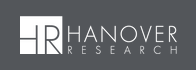 [Speaker Notes: Add hot link http://www.uthsc.edu/research/development/proposal-manuscript-development/grant-consulting.php]
Hanover research - grant consultant
What you need to know:
Services are free of charge to investigators
Lead time for services is 2 weeks
Up to two waves of review from a Grants Consultant for each proposal
Requests for services go through Lisa via email
All requests for services must be accompanied by Proposal Summary Form found on ORD website
Hanover is a grant consulting firm, they:				
Do provide grantsmanship services			
Do assist in making a proposals more persuasive
Do make suggestions so proposal is better aligned with funder guidelines and priorities 
Do outline opportunities for shaping a more competitive proposal
Do not review your science. Consultants read proposals as non-experts, in the same way as NIH reviewers.
Hanover research – grantsmanship training and workshops
Each year, Hanover provides:
one on-site training  that lasts two full days 
(includes one-on-one consultations to faculty)
February 2019: On-site Grantsmanship Workshop -
Hanover Grants Consultant, Dr. Sarah Ott
two training webinars
December 2018: Webinar -
Hanover Grants Consultant,  Dr. Steven Jax
June 2019: Webinar - Sarah will be announcing soon
All training resources (recordings and Power Points) can be found on ORD website
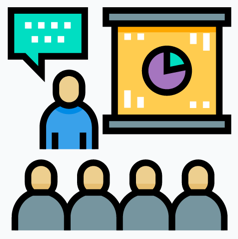 [Speaker Notes: Add hot link http://www.uthsc.edu/research/development/proposal-manuscript-development/grant-consulting.php]
Proposal Development - scientific writing
Office of Scientific Writing
(Director) and Patti Smith, MPH (20% effort)
Provide both scientific writing and copy editing services
Scientific writing sharpens the language so that the proposal or manuscript presents all of the science and specific aims of one’s research in a compelling manner, while being easy to read by reviewers. It is a more detailed editing job that will result in suggested revisions in formatting, overall organization of the manuscript or proposal, even suggestions about how to best present the scientific content. 
Copy editing, the proposal or manuscript will be checked for typos, missing words, grammar, etc. – but the scientific content and structure of the manuscript will not be subject to revision.
Status of Director search
Interim Policies-until a new Director is in place:
Using outside consultants for both copy editing and scientific writing
Send all scientific writing and copy editing requests to Lisa with form found on OSW website
[Speaker Notes: Add hot link http://www.uthsc.edu/research/scientific-writing/index.php]
Toolbox – infoready review (IRR)
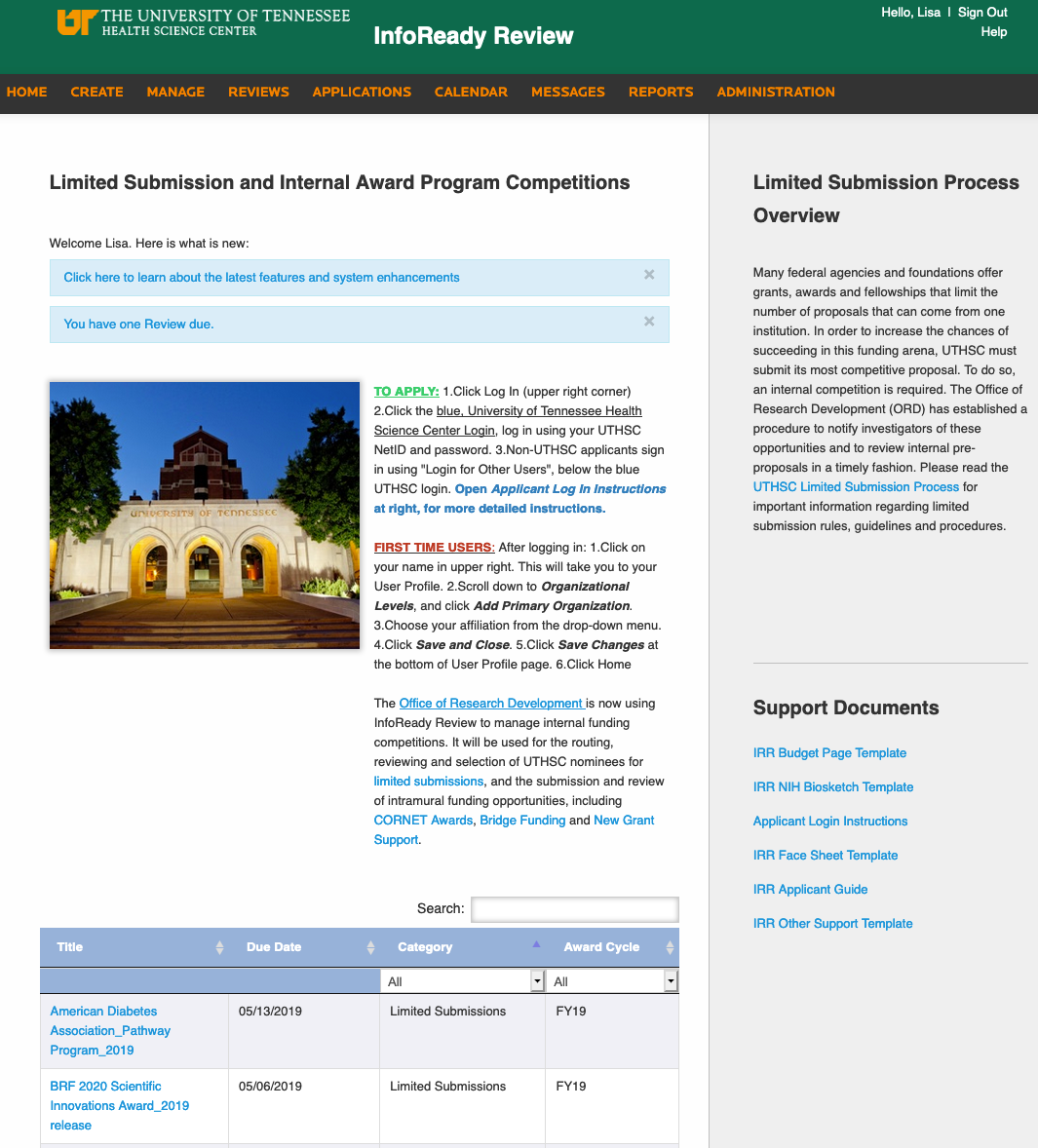 ORD uses IRR to manage internal funding competitions 
Routing, reviewing and selection of UTHSC nominees for limited submissions
Submission and review of intramural funding opportunities, (CORNET Awards, Bridge Funding and New Grant Support)
Future uses:
Hanover consultation requests
Scheduling one-on-one meetings for Hanover grant consultant during on-site visit
Considering for copy editing/scientific writing requests when new OSW Director comes on board
[Speaker Notes: Add hot link https://uthsc.infoready4.com]
InfoReady Review- getting started
Create an account- directions on ORD webpage and IRR webpage
How to apply to a competition- directions on ORD webpage, IRR homepage, and bottom of all competition announcement
What you need to know as an applicant
an automated confirmation email will be sent from IRR within 5 minutes of submitting your application. If you do not receive this email, please contact Lisa Youngentob 
Templates for Face Sheet, Budget Page, NIH-Style Biosketch, and Other Support can be downloaded from the IRR home page
Enter all required information in fields that are marked with an asterisk (*). You will not be able to submit your application without filling out all asterisk marked fields.
[Speaker Notes: Add hot link  http://www.uthsc.edu/research/development/infoready-review.php]
TOOLBOX – Listservs serving the Research Community
Active intramural grants supported by the Office of Research
Extramural research funding announcements as they are made available to the Office of Research Development.
Subscribe to FundOps listserv
http://uthsc.edu/research/development/extramural-funding/fundops-listserv.php
FundOPs listserv
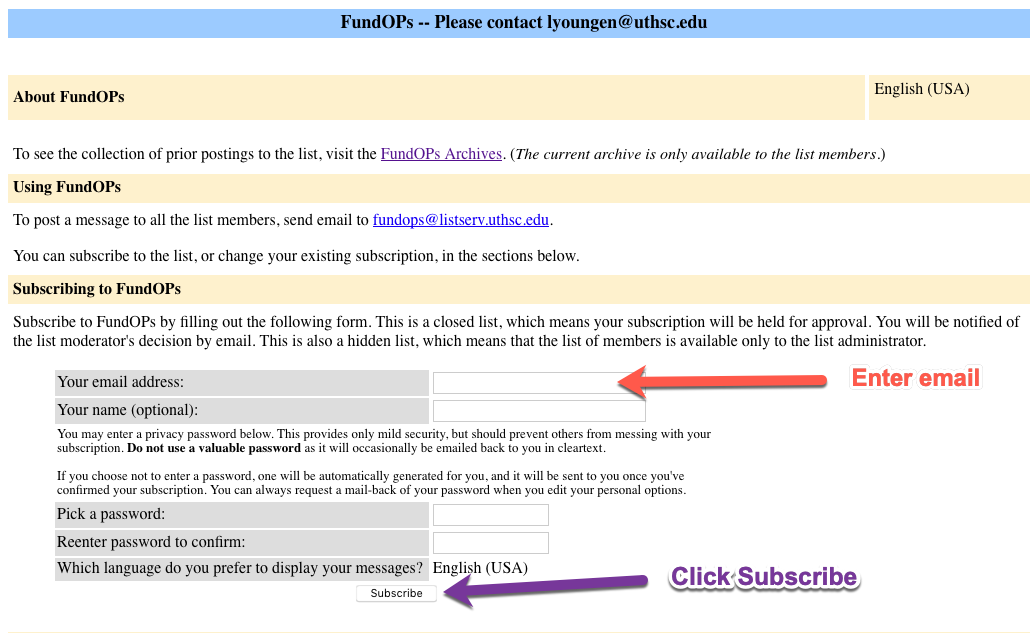 [Speaker Notes: Add hot link http://uthsc.edu/research/development/extramural-funding/fundops-listserv.php]
Toolbox – Listservs serving the Research Community
Researchers listserv: 
Office of Research’s mailing list 
geared toward all UTHSC Research Faculty, Post Docs, and Graduate Students 
Announcement of research-related events, workshops, opportunities, news, etc. 
Subscribe to Researchers listserv
http://uthsc.edu/research/development/researchers-listserv.php
[Speaker Notes: Add hot link http://uthsc.edu/research/development/researchers-listserv.php]
TOOLBOX – Enhance Collaborations with Experts @ uthsc
https://uthsc.pure.elsevier.com/
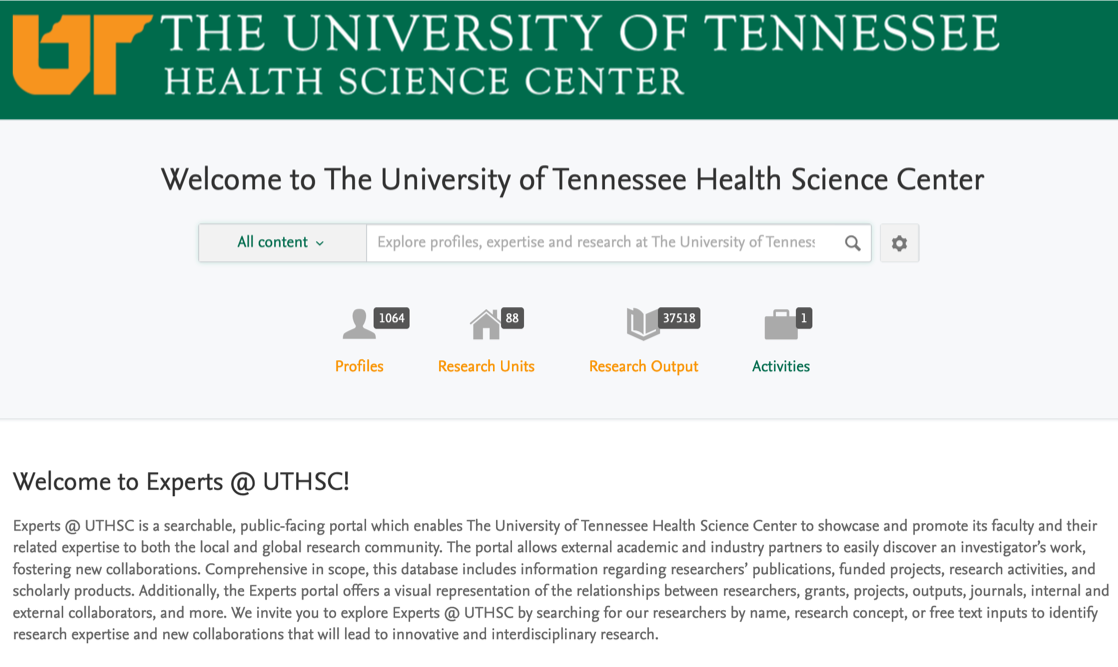 [Speaker Notes: Add hot link https://uthsc.pure.elsevier.com/]
What can you do?
Create an account in Funding Institutional https://www.fundinginstitutional.com/login?routeTo=https%3A%2F%2Fwww.fundinginstitutional.com%2F 
Create an account in InfoReady Review  https://uthsc.infoready4.com/#homePage 
Subscribe to Researchers listserv http://listserv.uthsc.edu/mailman/listinfo/researchers 
Subscribe to FundOps listserv http://listserv.uthsc.edu/mailman/listinfo/fundops 
Find collaborators at Experts @ UTHSC https://uthsc.pure.elsevier.com/ 

Attend Office of Research Events/seminars (VCR Distinguished Lecture Series, Hot Topics, LEADS lectures, HSE webinars)  https://www.uthsc.edu/research/about/events/ 
Attend Office of Research Fair on August 14th, 2019 
Read the Operational Strategic Plan for Research https://www.uthsc.edu/research/about/reports-and-publications/documents/operational-strategic-plan-for-research-8-22-16-final.pdf 
Respond to ORD surveys and inquiries-this helps us improve services and track outcomes, allowing programs to continue
OFFICE OF RESEARCH DEVELOPMENT – contact us
Lisa Youngentob
Director
lyoungen@uthsc.edu | 448-1277

Jamie Whartenby
	Administrative Specialist III
jwharten@uthsc.edu | 448-5296 

 http://www.uthsc.edu/research/development/
910 Madison Ave, Suite 608
Questions?